Санкт-Петербург
Путешествие по архитектурным ансамблям  18-20 веков.
Александро-Невская лавра
Смольный институт
Дворцовая площадь
Адмиралтейство
Кораблик на шпиле Адмиралтейства
Не́вский проспе́кт
Стрелка Васильевского острова
Ростральные колонны
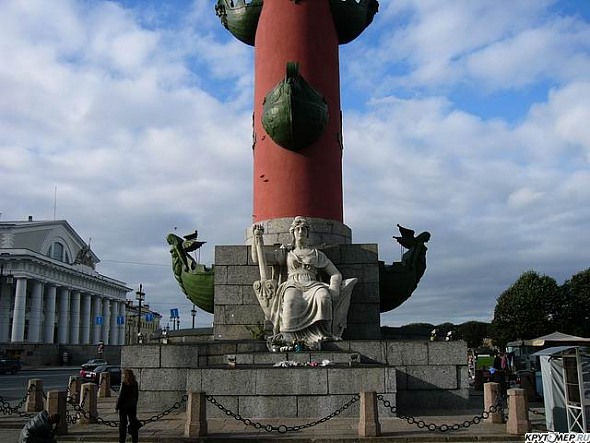 Стрелка Васильевского острова ночью
Сена́тская пло́щадь
Улица Зодчего Росси
Пло́щадь Иску́сств
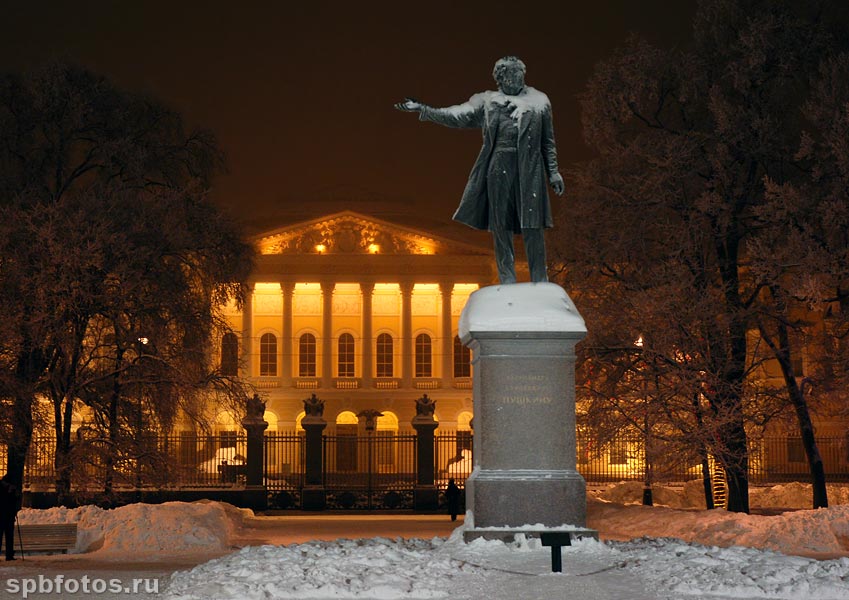 Исаакиевская площадь
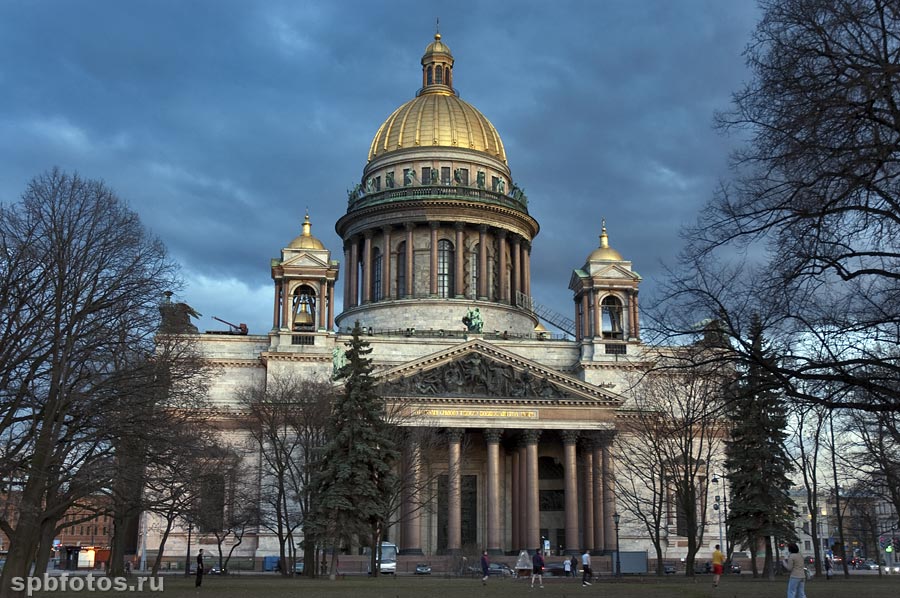 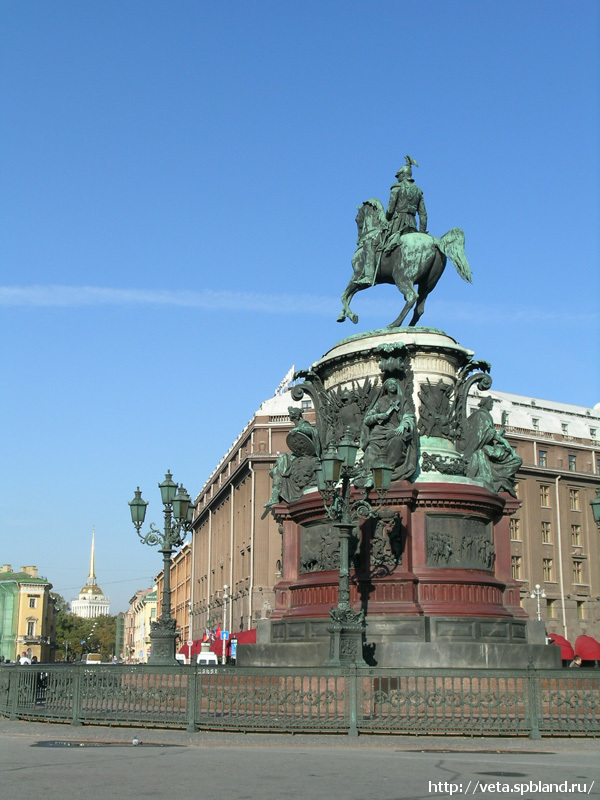 Площадь Восстания (до 1918 года — Знаменская)